TRH NEMOVITOSTÍ
3.KAPITOLA – EKONOMIKA ÚZEMNÍHO ROZVOJE
SPECIFIKACE TRHU NEMOVITOSTÍ
CENA A HODNOTA NEMOVITOSTÍ
DYSFUNKCE TRHU NEMOVITOSTÍ
SPECIFIKA TRHU NEMOVITOSTÍ
FYZICKÁ
SOCIÁLNÍ
POLOHA
VYUŽITÍ
ZMĚNA ZPŮSOBU UŽÍVÁNÍ
EKONOMICKÝ POTENCIÁL
ZPŮSOB UŽÍVÁNÍ POZEMKU
OMEZENÉ MOŽNOSTI VÝBĚRU
PRODEJ ZA ÚČASTI ZPROSTŘEDKOVATELE
NEEXISTUJE PRODEJCE S KOMPLETNÍ NABÍDKOU
CENA JE OVLIVŇOVÁNA SOC.STATUTEM ÚZEMÍ
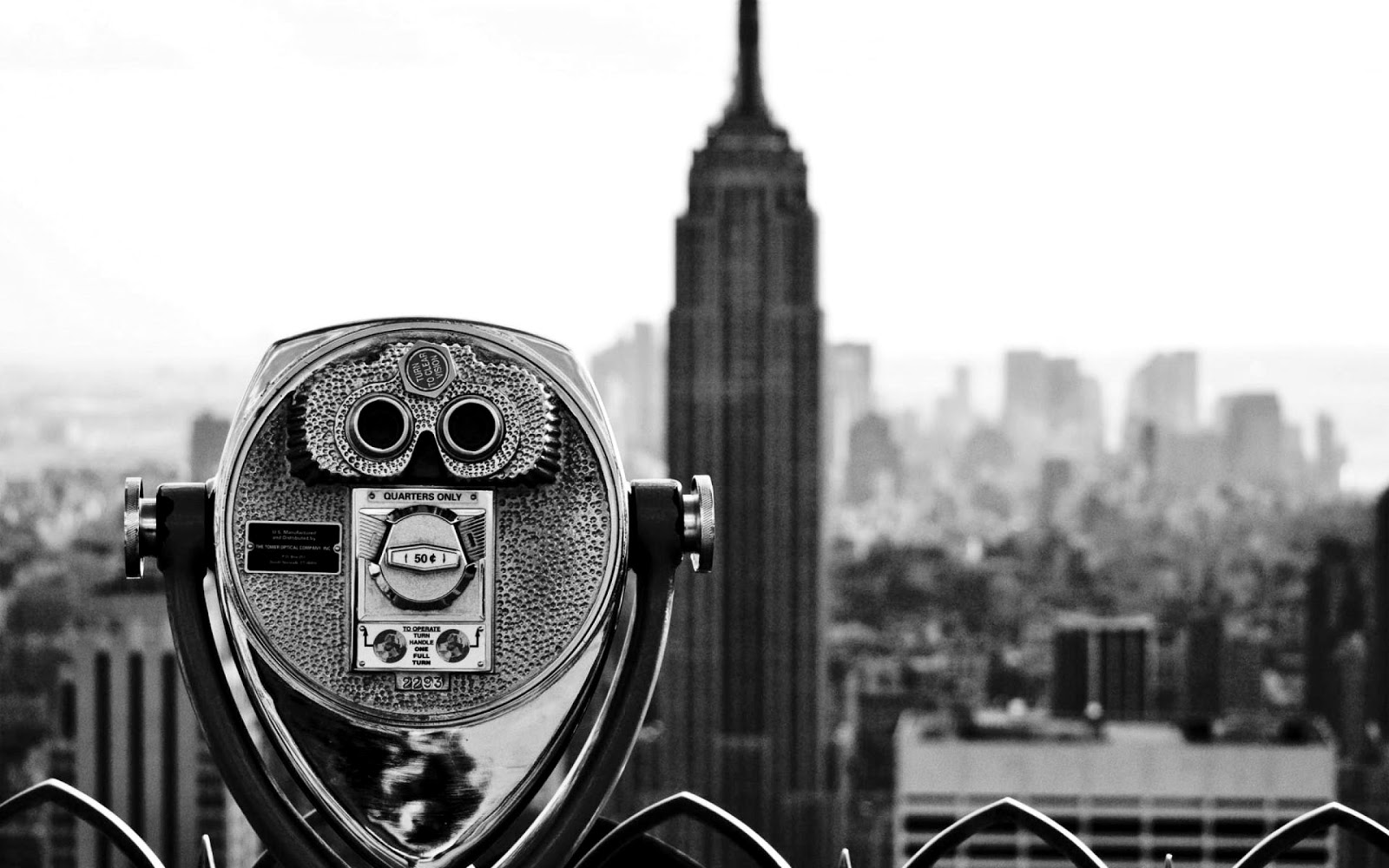 CENA A HODNOTA NEMOVITOSTI
CENA A HODNOTA NEMOVITOSTI
ZJIŠŤOVÁNÍ CENY NEMOVITOSTI
PROSTOROVÉ FAKTORY
ČASOVÉ ZMĚNY CENY A HODNOTY NEMOVITOSTI
ÚROVEŇ MAKROPOLOHY
ÚROVEŇ MEZIPOLOHY
ÚROVEŇ MIKROPOLOHY
KONJUKTURÁLNÍ ZMĚNY
ZMĚNA HODNOTY NEMOVITOSTI V PRŮBĚHU ŽIVOTNOSTI
OCEŇOVÁNÍ NEMOVITOSTÍ JAKO CELKŮ
OCEŇOVÁNÍ A HODNOCENÍ BUDOV
OCEŇOVÁNÍ POZEMKŮ
METODA PRODEJNÍCH DAT
OCEŇOVÁNÍ NEMOVITOSTI JAKO CELKU
NORMATIVNÍ URČOVÁNÍ CENY
OCEŇOVÁNÍ PODLE VYHLÁŠKY
OCEŇOVÁNÍ ÚČETNÍ HODNOTOU
OCEŇOVÁNÍ A HODNOCENÍ BUDOV
UŽIVATELSKÉ HODNOTÍCÍ SYSTÉMY
NÁKLADOVÁ CENA
OCEŇOVÁNÍ PODLE VYHLÁŠKY
METODY PŘÍMÉ
CENOVÉ MAPY
OCEŇOVÁNÍ POZEMKŮ
NAEGELIHO METODA POLOHOVÝCH TŘÍD
METODY NEPŘÍMÉ
METODA REZIDUÁLNÍHO URČOVÁNÍ TRŽNÍ HODNOTY POZEMKU
DYSFUNKCE TRHU NEMOVITOSTÍ
POZITIVNÍ VS. NEGATIVNÍ EXTERNALITA
NADMĚRNÁ INTENZITA VYUŽÍVÁNÍ ÚZEMÍ
ZHROUCENÍ TRHU S NEELASTICKOU OMEZENOU NABÍDKOU
SUBJEKTIVNÍ FAKTORY NA TRHU NEMOVITOSTÍ
SETRVAČNOST A SPEKULACE SE STÁVAJÍCÍMI STAVEBNÍMI FONDY
SPEKULACE V ROZVOJOVÝCH ÚZEMÍCH
BLOKOVÁNÍ ÚZEMNÍHO ROZVOJE JEDNOTLIVÝMI MAJITELI
SUBJEKTIVNÍ HODNOTA NEMOVITOSTI
prof. RNDr. MilanViturka, CSc.
Kancelář 445
PROGRAMY A PROJEKTY REGIONÁLNÍHO A
LOKÁLNÍHO ROZVOJE
ÚZEMNÍ ROZVOJ
4.KAPITOLA – EKONOMIKA ÚZEMNÍHO ROZVOJE
SUBJEKTY ÚZEMNÍHO ROZVOJE
PROJEKTY ÚZEMNÍHO ROZVOJE
PŘÍPRAVA PROJEKTU ÚZEMNÍHO ROZVOJE
SUBJEKTY ÚZEMNÍHO ROZVOJE
STAVEBNÍCI
INVESTOŘI
DEVELOPEŘI
KOMERČNÍ PODNIKATELÉ
VEŘEJNÉ SUBJEKTY
NEZISKOVÉ SUBJEKTY
VEŘEJNÝ ZÁJEM
PROJEKTY ÚZEMNÍHO ROZVOJE
PRÁVNÍ RÁMEC
TRH
FINANCE
ÚZEMÍ
FAKTORY EKONOMICKY ÚSPĚŠNÉHO ÚZ.ROZVOJE
EKONOMICKÁ PROVEDITELNOST
FUNKCE A STANDARD VYUŽITÍ
FORMA ROZVOJE
OPTIMÁLNÍ INTEZITA ÚZEMNÍHO ROZVOJE
CENA POZEMKU
EKONOMIKA PROJEKTU
EKONOMICKÁ HODNOTA ČASU
VNĚJŠÍ PODMÍNKY PROJEKTU
FINANCOVÁNÍ PROJEKTU
MOŽNÉ VNĚJŠÍ ZDROJE
NAČASOVÁNÍ INVESTICE
PŘÍPRAVA PROJEKTU ÚZEMNÍHO ROZVOJE
PRŮZKUMNÉ A ROZBOROVÉ PRÁCE
FYZICKÉ PROSTŘEDÍ
VLASTNICKÉ VZTAHY
PRŮZKUMY TRHU
TRH S PROSTORAMI PRO MALOOBCHOD
TRH S BYTY
TRH S KANC.PROSTORAMI
TRH S BYTY
POTŘEBA BYTŮ
POPTÁVKA – KVALITATIVNÍ A KVANTITATIVNÍ SLOŽKA
NABÍDKA – KVALITATIVNÍ A KVANTITATIVNÍ SLOŽKA
TRH S KANCELÁŘSKÝMI PROSTORY
POPTÁVKA
KVALITATIVNÍ ANALÝZA
KVANTITATIVNÍ ANALÝZA
CÍLOVÁ SKUPINA
NABÍDKA
KVALITATIVNÍ ANALÝZA
KVANTITATIVNÍ ANALÝZA
KONKURENČNÍ PROJEKTY
TRH S PROSTORAMI PRO MALOOBCHOD
SPECIFIKA TRHU S MALOOBCHODNÍMI PROSTORAMI
PŘÍSTUPY KE ZKOUMÁNÍ PREFERENČNÍHO CHOVÁNÍ SPOTŘEBITELŮ
POPTÁVKA
KVALITATIVNÍ ANALÝZA
KVANTITATIVNÍ ANALÝZA
NABÍDKA
KVALITATIVNÍ ANALÝZA
URBANISTICKÝ NÁVRH
EKONOMICKÉ POSOUZENÍ
FINANČNÍ ROZBOR
PRÁVNĚ ORGANIZAČNÍ POSOUZENÍ
URBANISTICKÝ NÁVRH
EKONOMICKÉ POSOUZENÍ - METODY
FINANČNÍ ROZBOR
PRÁVNĚ ORGANIZAČNÍ POSOUZENÍ
METODA ZPRŮMĚROVANÝCH ROČNÍCH NÁKLADŮ
METODA PRŮMĚRNÉHO VÝNOSU
KONVENČNÍ
METODA NÁVRATNOSTI
METODA RENTABILITY
METODA ČISTÉ SOUČASNÉ HODNOTY
DYNAMICKÉ
METODA VNITŘNÍHO VÝNOSOVÉHO PROCENTA
DYNAMICKÁ METODA NÁVRATNOSTI
MODELOVÉ
prof. RNDr. MilanViturka, CSc.
Kancelář 445
PROGRAMY A PROJEKTY REGIONÁLNÍHO A
LOKÁLNÍHO ROZVOJE
VNĚJŠÍ ZÁSAHY DO TRHU NEMOVITOSTÍ A ÚZEMNÍHO ROZVOJE
5.KAPITOLA – EKONOMIKA ÚZEMNÍHO ROZVOJE
ÚZEMNÍ PLÁNOVÁNÍ
ROLE ÚZEMNÍHO PLÁNOVÁNÍ V SOUČASNÝCH EKONOMICKÝCH PODMÍNKÁCH
KOORDINACE A „ZPRŮHLEDNĚNÍ“ ÚZEMNÍHO ROZVOJE
VLIV REGULACE NA HODNOTU NEMOVITOSTI
PROSAZENÍ VEŘEJNÉHO ZÁJMU
VSTUP DO VLASTNICKÝCH PRÁV K NEMOVITOSTEM
VYVLASTNĚNÍ
PŘEDKUPNÍ PRÁVO
PŘEROZDĚLOVÁNÍ PŘÍJMŮ Z ÚZEMÍ A NEMOVITOSTÍ A USMĚRŇOVÁNÍ
CÍLE A FORMY STIMULACE ROZVOJE
REGIONÁLNÍ POLITIKA
PODPORA INVESTIC
REGULACE NÁJMŮ
REGULACÍ K ZPŘÍSTUPNĚNÍ I MÉNĚ MAJETNÝM DOMÁCNOSTEM PŘIJATELNÉ BYDLENÍ.
REGIONÁLNÍ POLITIKA PODPORUJE I MÉNĚ VÝKONNÉ REGIONY.

sociální a politické
ekonomické

přímá stimulace
rozvoj infrastruktur
investice do lidských zdrojů
PODPOROU INVESTIČNÍ ČINNOSTI K ROZŠÍŘENÍ EFEKTIVNÍ POPTÁVKY PO NEMOVITOSTECH A TAK OŽIVIT EKONOMIKU.
NIKDY NEBUDE MOŽNO Z VEŘEJNÝCH ROZPOČTŮ REALIZOVAT VŠE. 

- sociální a ekonomické aspekty
- krátkodobé a dlouhodobé efekty
INTERNALIZACE
CO ZNAMENÁ TENTO POJEM?
JAKÝM ZPŮSOBEM SE MŮŽE OBJEVOVAT V PRAXI TRHU NEMOVITOSTÍ?
prof. RNDr. MilanViturka, CSc.
Kancelář 445
PROGRAMY A PROJEKTY REGIONÁLNÍHO A
LOKÁLNÍHO ROZVOJE
VEŘEJNÉ INVESTICE
6.KAPITOLA – EKONOMIKA ÚZEMNÍHO ROZVOJE
SPECIFIKA VEŘEJNÝCH INVESTIC
PRO HARMONICKÝ URBANISTICKÝ ROZVOJ MĚST JE NEZBYTNĚ NUTNÁ ŘADA INVESTIC, KTERÉ NESPLŇUJÍ KRITÉRIA ZISKOVOSTI A EFEKTIVNOSTI VLASTNÍ SOUKROMÝM INVESTICÍM.
KRITÉRIA VEŘEJNÝCH INVESTIC
OBECNÁ PROSPĚŠNOST
EFEKTIVITA
SPRAVEDLNOST
HODNOCENÍ UŽITÍ VEŘEJNÝCH ZDROJŮ PRO ÚZEMNÍ ROZVOJ
EKONOMICKÉ ANALÝZY
FINANČNÍ ANALÝZY
SOCIÁLNÍ ANALÝZY
UŽÍVAJÍ SPOLEČENSKÉ NEBO STÍNOVÉ CENY

Analýza nákladů a užitků
Analýza nákladů a účinnosti
Analýza ekonomického dopadu
Analýza sociálních důsledků
       (kdo získá a kdo ztratí)
SLEDUJE SE CASH FLOW PO DOBU TRVÁNÍ PROJEKTU
EKONOMICKÉ ANALÝZY
UŽÍVAJÍ SPOLEČENSKÉ NEBO STÍNOVÉ CENY

Analýza nákladů a užitků
Analýza nákladů a účinnosti
Analýza ekonomického dopadu
NEJVHODNĚJŠÍ VARIANTA VZHLEDEM K VEŘEJNÉMU ZÁJMU

SPOLEČENSKY NEJEFEKTIVNĚJŠÍ PŘI DANÉM OBJEMU INVESTIČNÍCH PROSTŘEDKŮ A MOŽNÉ ALTERNATIVNOSTI CÍLŮ

PROPOČET ČISTÉHO UŽITKU
prof. RNDr. MilanViturka, CSc.
Kancelář 445
PROGRAMY A PROJEKTY REGIONÁLNÍHO A
LOKÁLNÍHO ROZVOJE
REALIZACE ROZVOJOVÝCH PROJEKTŮ
7.KAPITOLA – EKONOMIKA ÚZEMNÍHO ROZVOJE
ROZVOJOVÁ POLITIKA OBCE
POZEMKOVÉ VLASTNICTVÍ A POZEMKOVÁ POLITIKA OBCE
PARTNERSTVÍ VEŘEJNÉHO A SOUKROMÉHO SEKTORU
NAČASOVÁNÍ KLÍČOVÝCH INVESTIC
PARTNERSTVÍ VEŘEJNÉHO A SOUKROMÉHO SEKTORU
PŘÍKLADY:
ROZVOJ ZA NÁHRADU
ROZVOJ JAKO SPOLEČNÝ PODNIK
ROZVOJ S PRODEJEM POZEMKU
ROZVOJ S DLOUHODOBÝM PRONÁJMEM
ROZVOJOVÁ AGENTURA
SPOLEČNOST PRO ÚZEMNÍ ROZVOJ
OPTIMALIZACE ÚČASTI VEŘEJNÉHO ROZPOČTU NA ROZVOJOVÉ INVESTICE
„STÍNOVÉ“ POSOUZENÍ EKONOMICKÉ PROVEDITELNOSTI PROJEKTU
APLIKACE METOD POSOUZENÍ EKONOMICKÉ PROVEDITELNOSTI PRO „STÍNOVÝ PROPOČET“
VSTUPNÍ PODMÍNKY A DATA
POUŽITÉ METODY
prof. RNDr. MilanViturka, CSc.
Kancelář 445
PROGRAMY A PROJEKTY REGIONÁLNÍHO A
LOKÁLNÍHO ROZVOJE
EKONOMIKA V ÚZEMNÍM PLÁNOVÁNÍ
8.KAPITOLA – EKONOMIKA ÚZEMNÍHO ROZVOJE
SMYSL, VÝZNAM A PŘEDPOKLADY EKONOMICKÉHO POSOUZENÍ V ÚZEMNÍM PLÁNOVÁNÍ
ZAČLENĚNÍ EKONOMICKÝCH PRACÍ DO PROCESU ÚZEMNÍHO PLÁNOVÁNÍ A ROZHODOVÁNÍ
V PŘÍPRAVNÉM STÁDIU
ZAČLENĚNÍ EKONOMICKÝCH PRACÍ DO PROCESU ÚZEMNÍHO PLÁNOVÁNÍ A ROZHODOVÁNÍ
EKONOMICKÉ ANALÝZY
PŘI PŘÍPRAVĚ ZADÁNÍ
PŘI VYPRACOVÁNÍ VLASTNÍHO ÚZEMNÍHO PLÁNU
EXPERTIZA STRATEGICKÉHO ROZVOJOVÉHO DOKUMENTU
EKONOMICKÁ EXPERTIZA ALTERNATIV/VARIANT KONCEPTU
EKONOMICKÉ EXPERTIZY
EKONOMICKÁ EXPERTIZA ÚZEMNÍHO PLÁNU
EKONOMICKÁ EXPERTIZA NÁVRHU
EKONOMICKÁ EXPERTIZA PROJEKTŮ
EKONOMICKÉ POSOUZENÍ VEŘEJNĚ PROSPĚŠNÉHO PROJEKTU
prof. RNDr. MilanViturka, CSc.
Kancelář 445
PROGRAMY A PROJEKTY REGIONÁLNÍHO A
LOKÁLNÍHO ROZVOJE
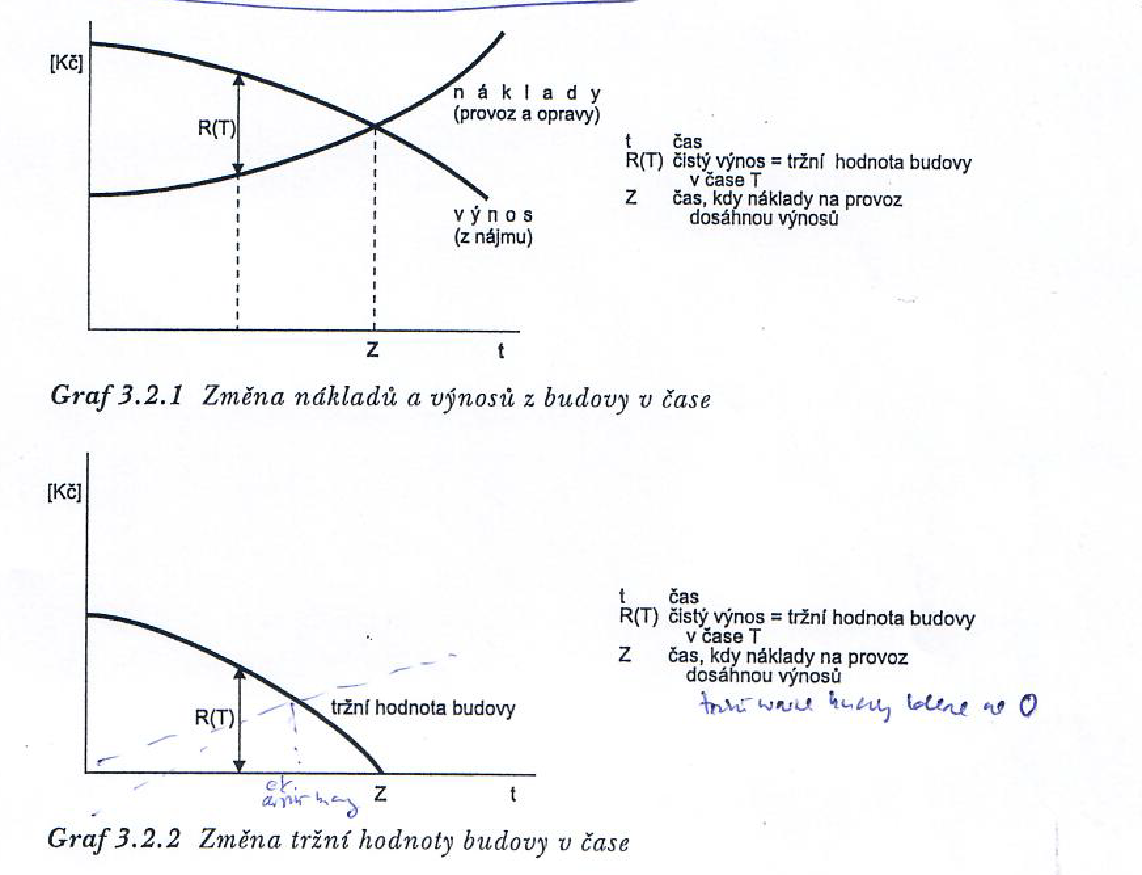 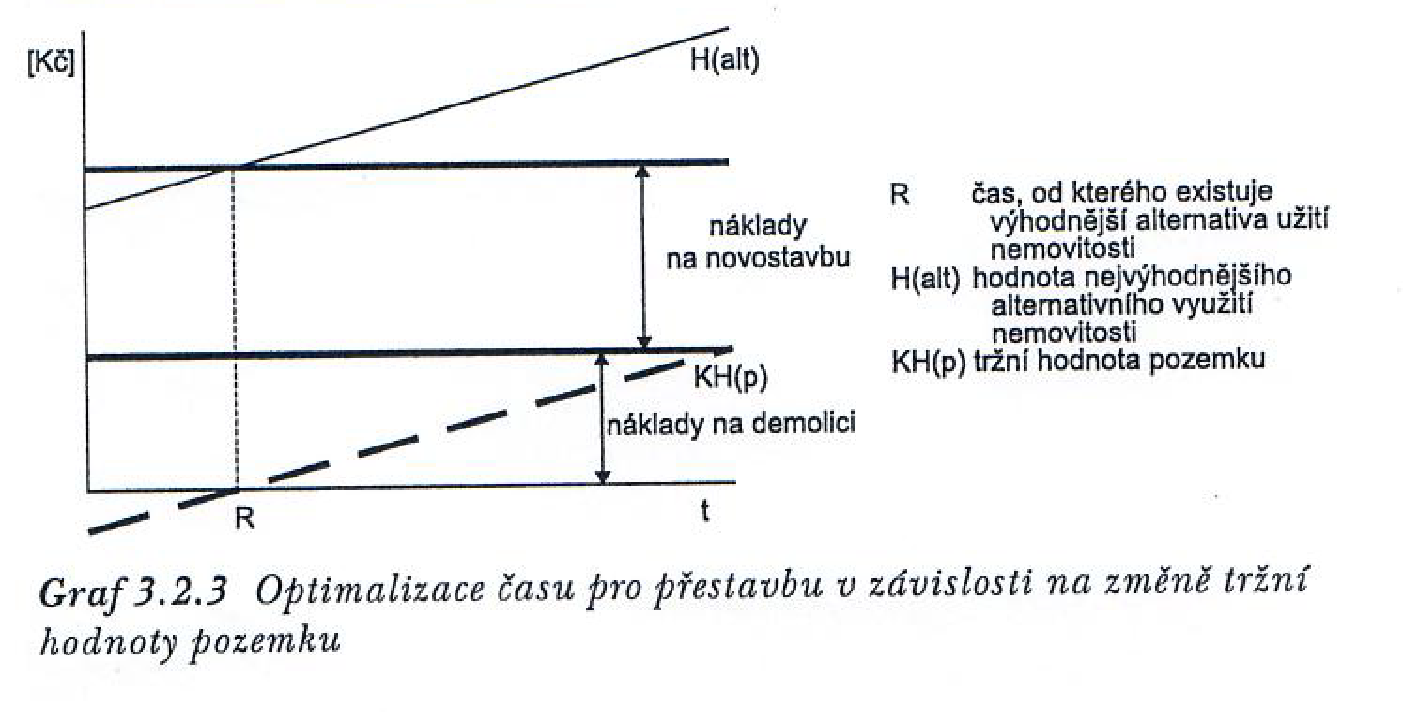 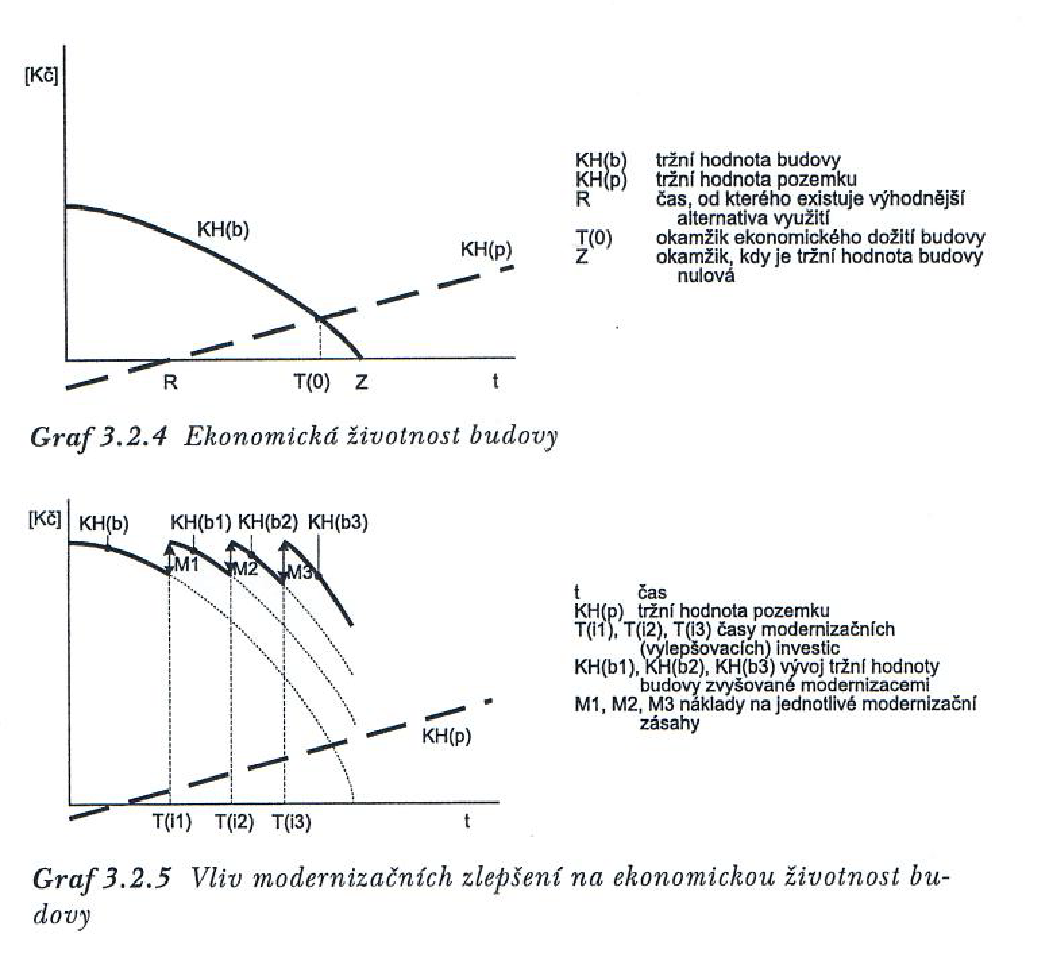 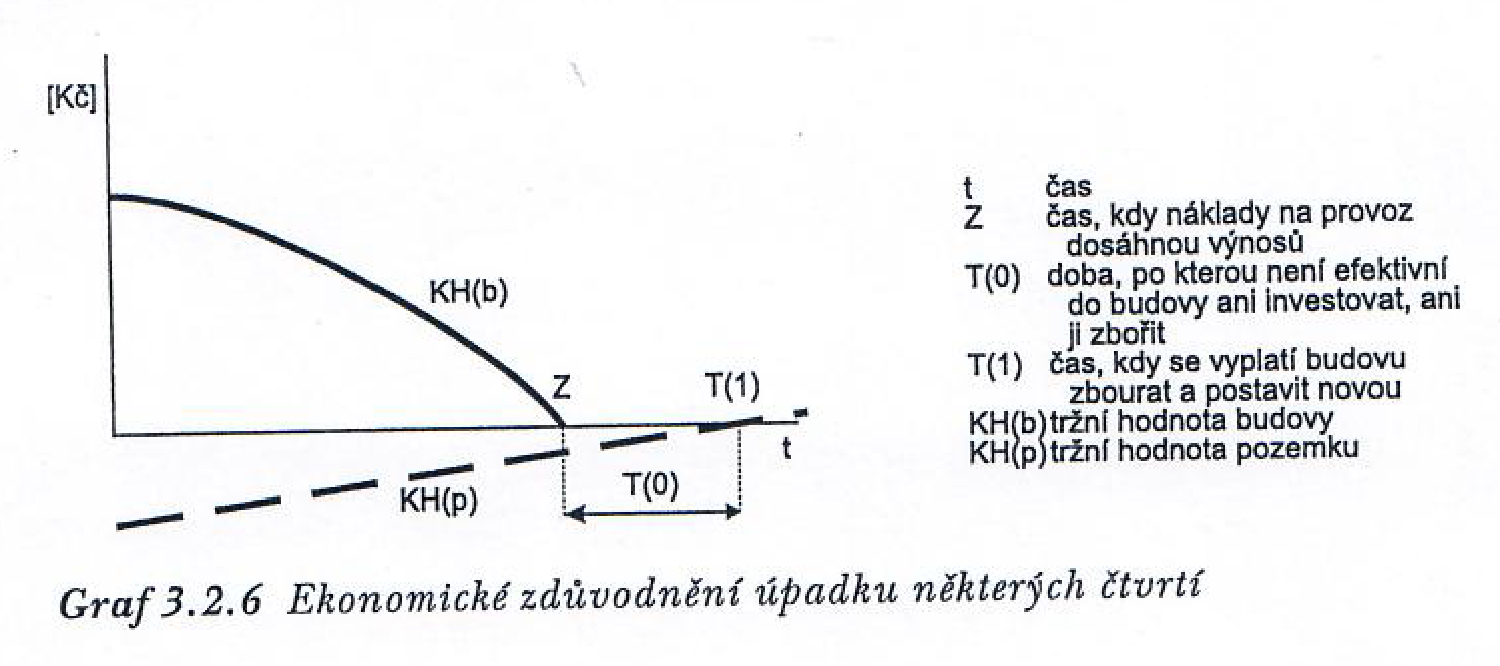 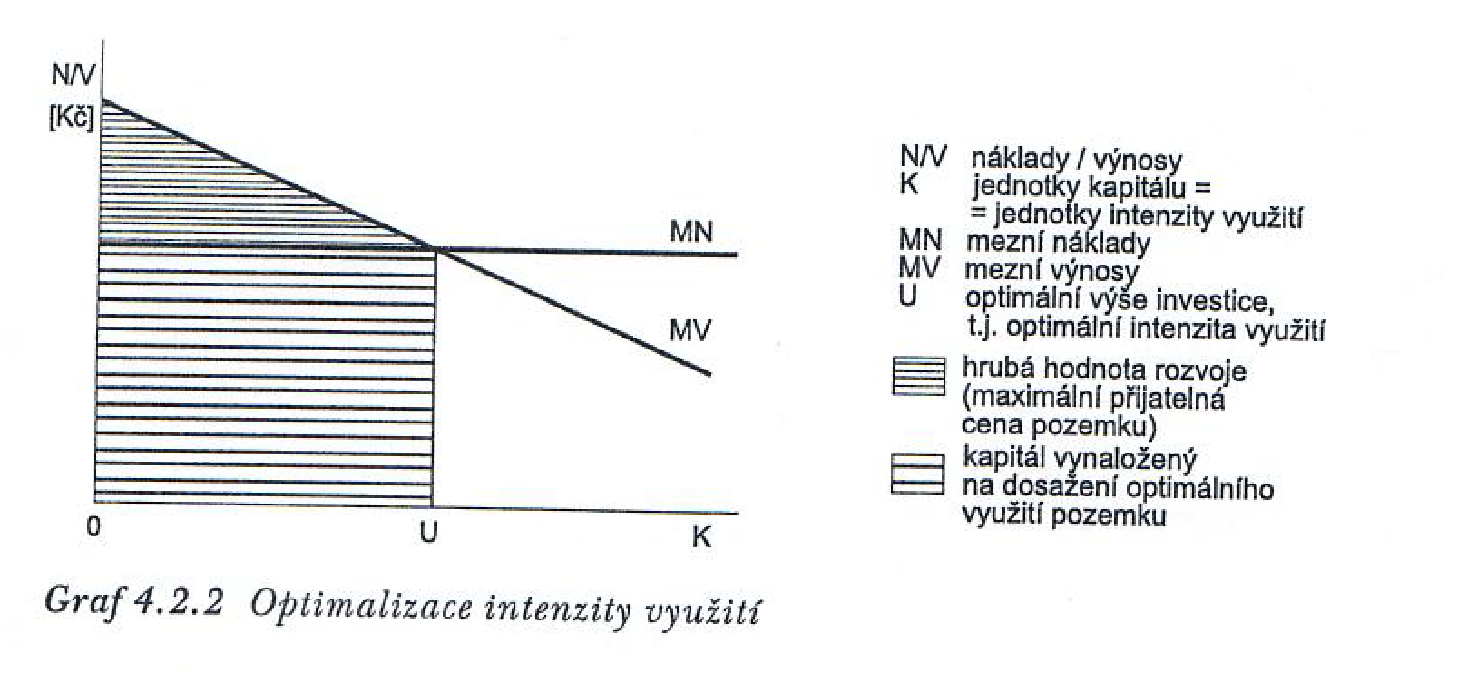 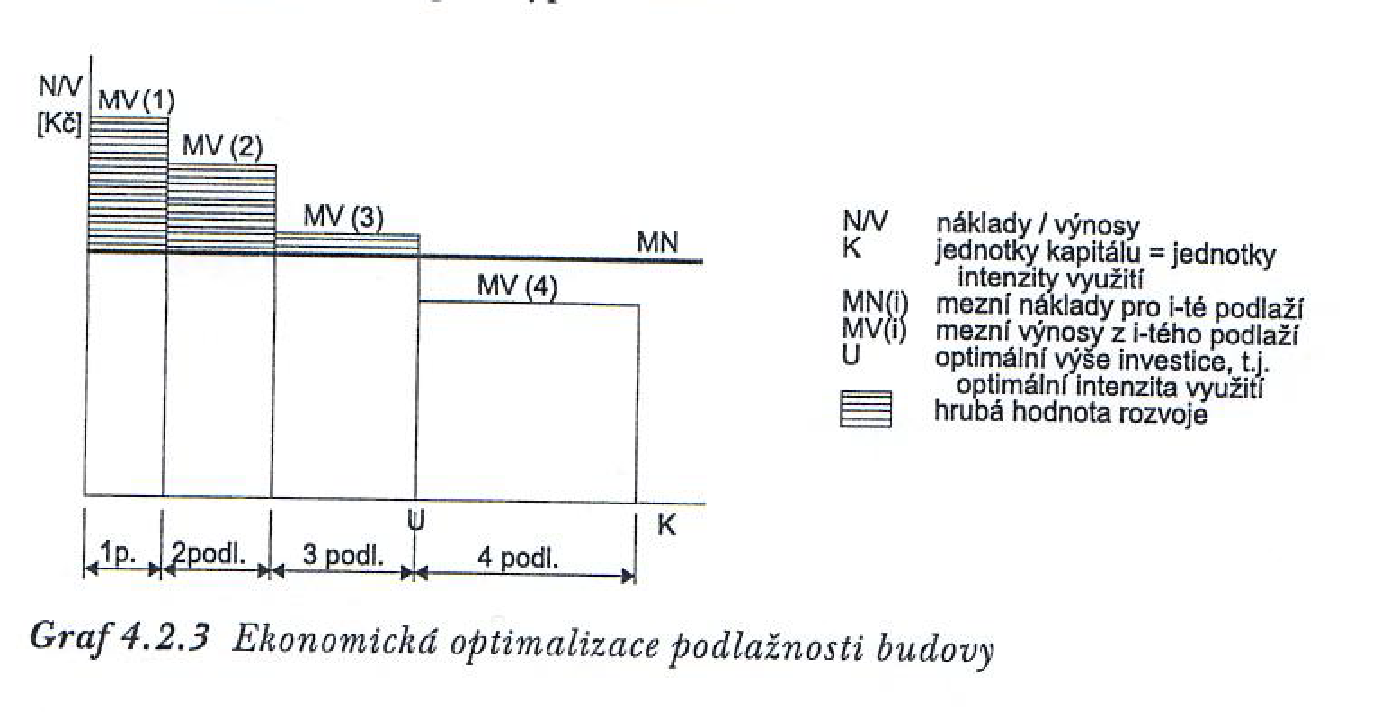 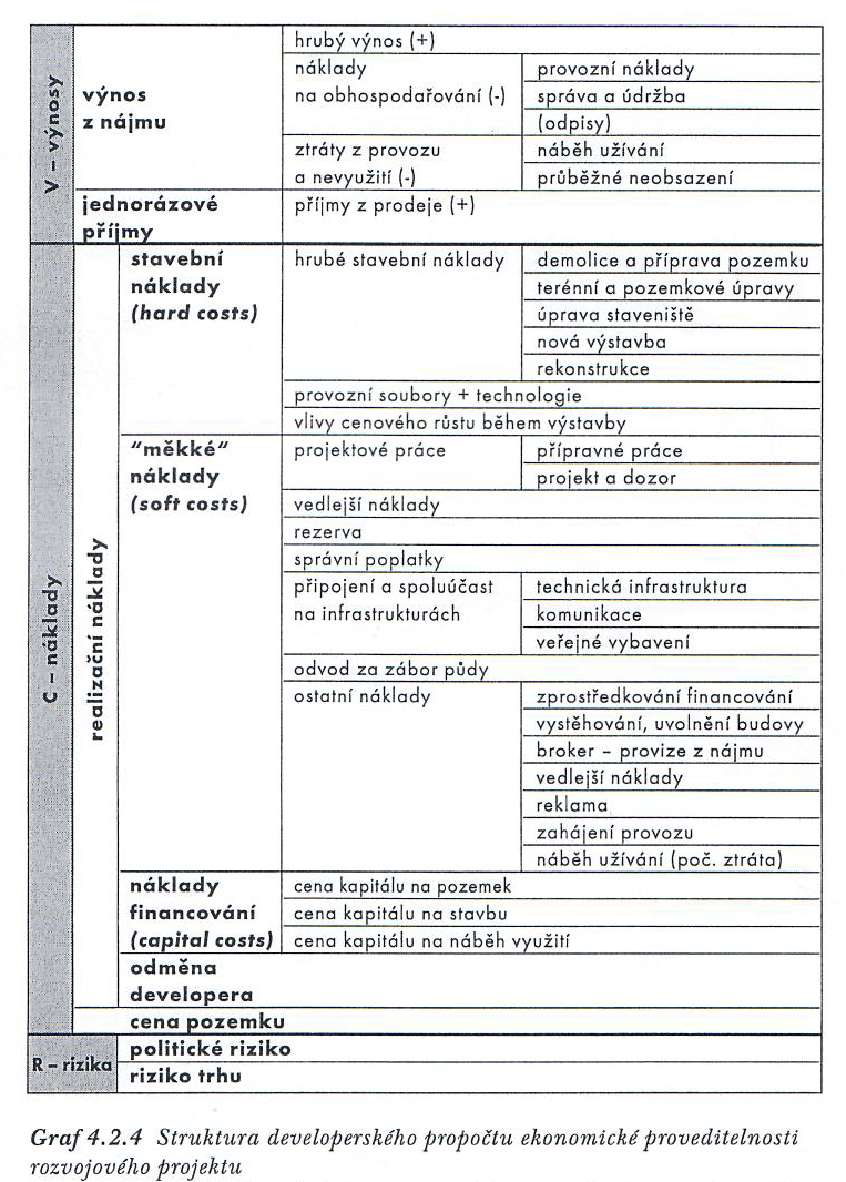 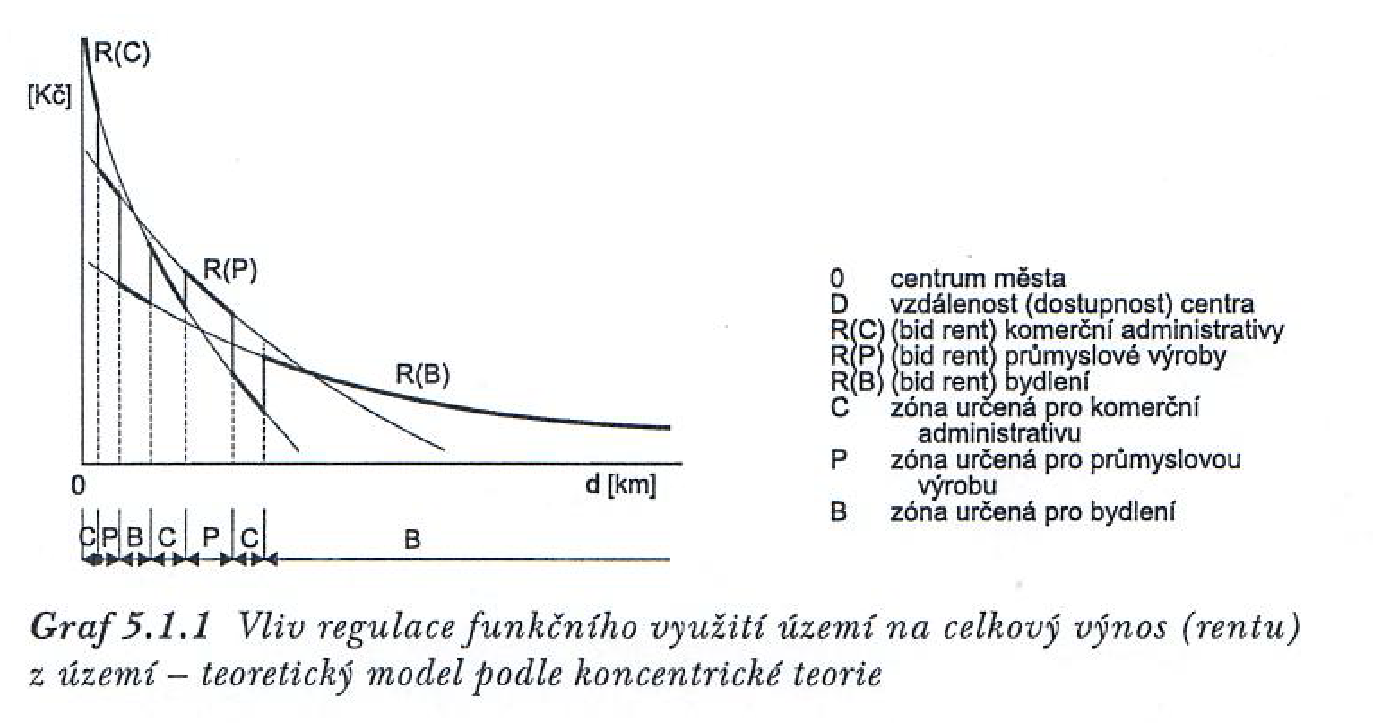 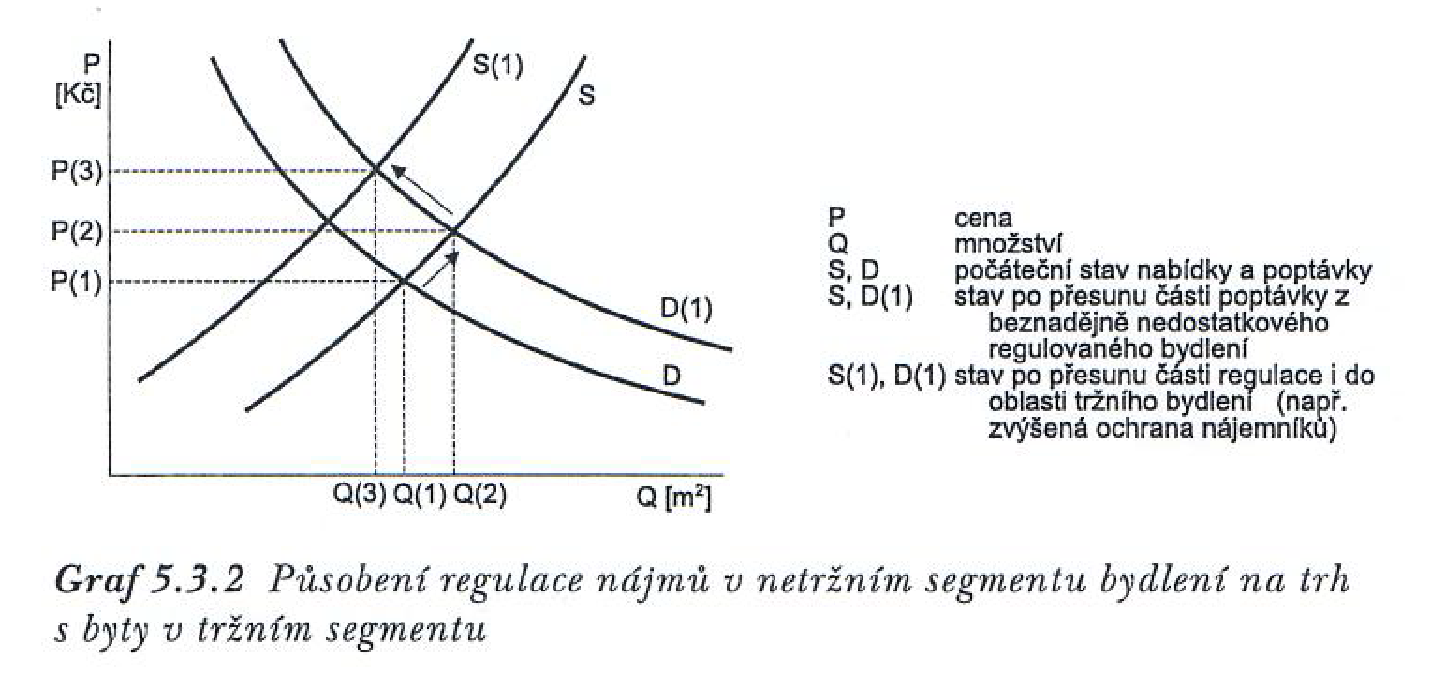 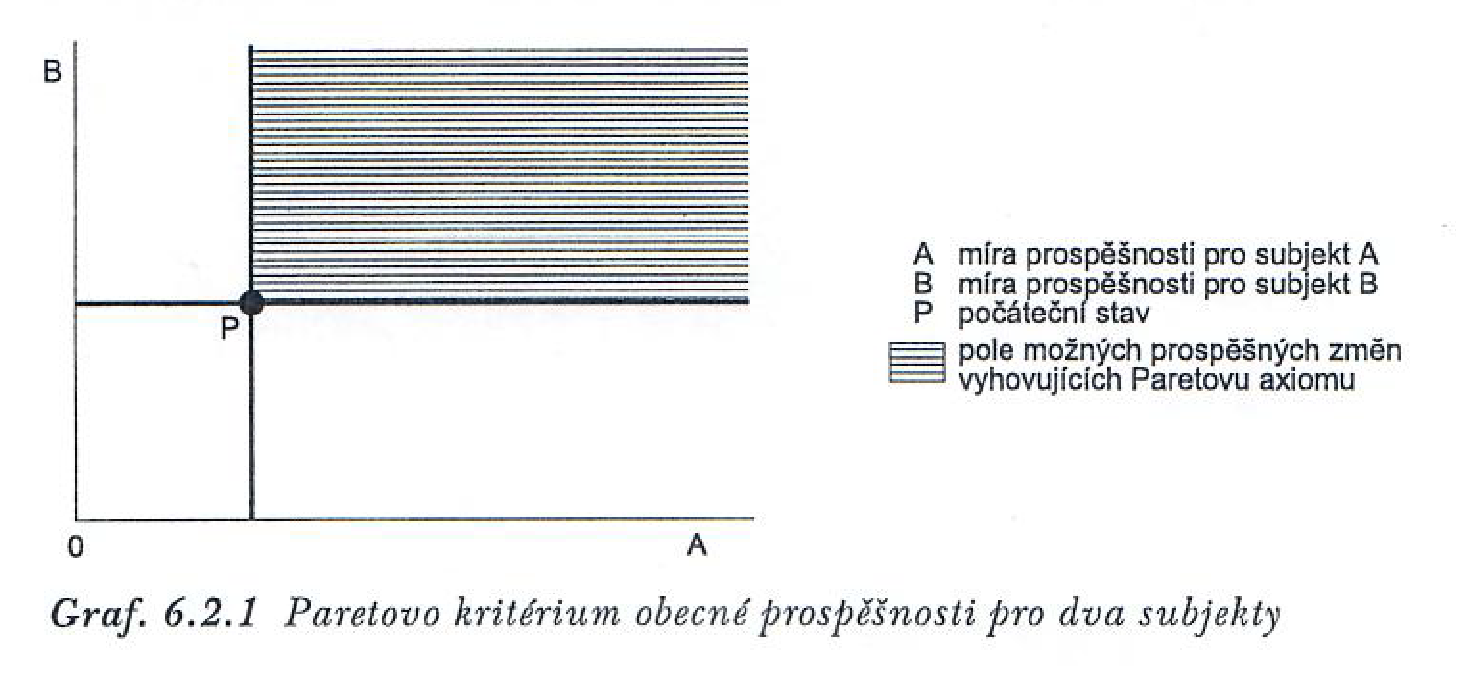 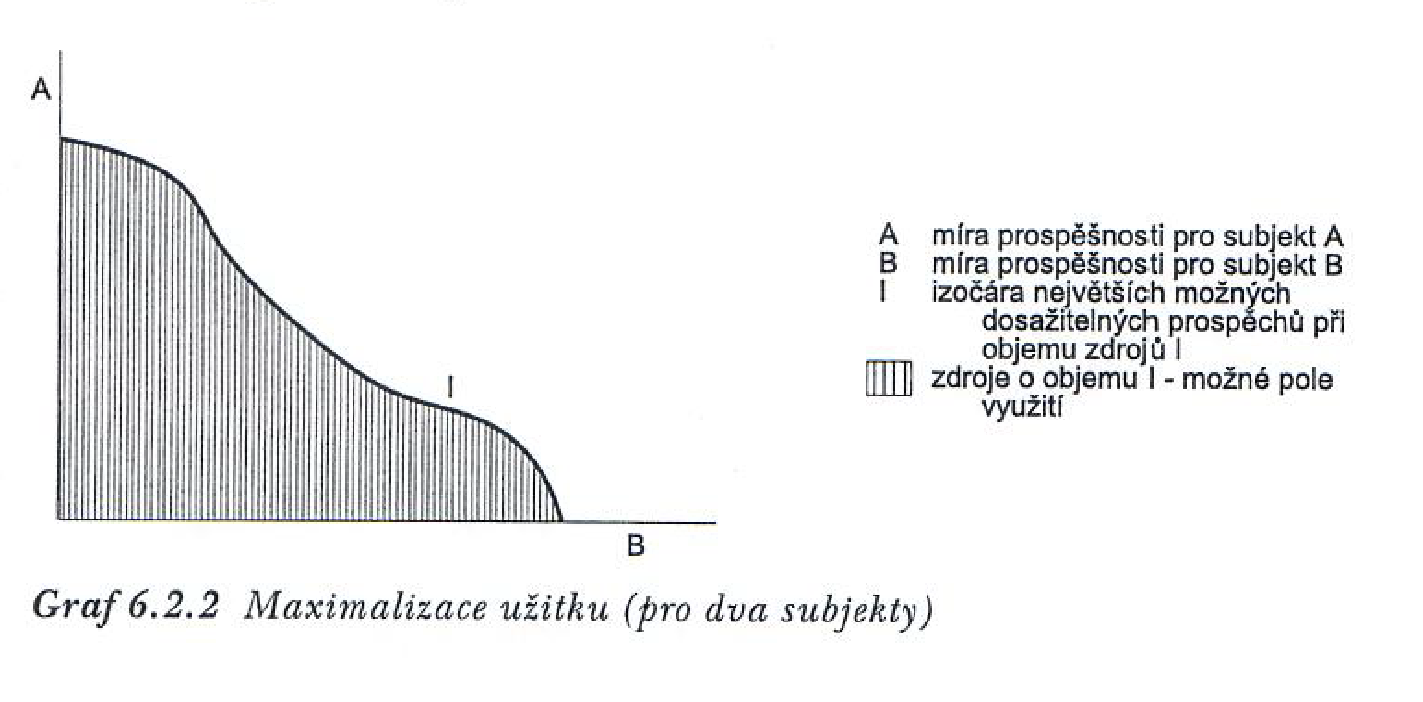 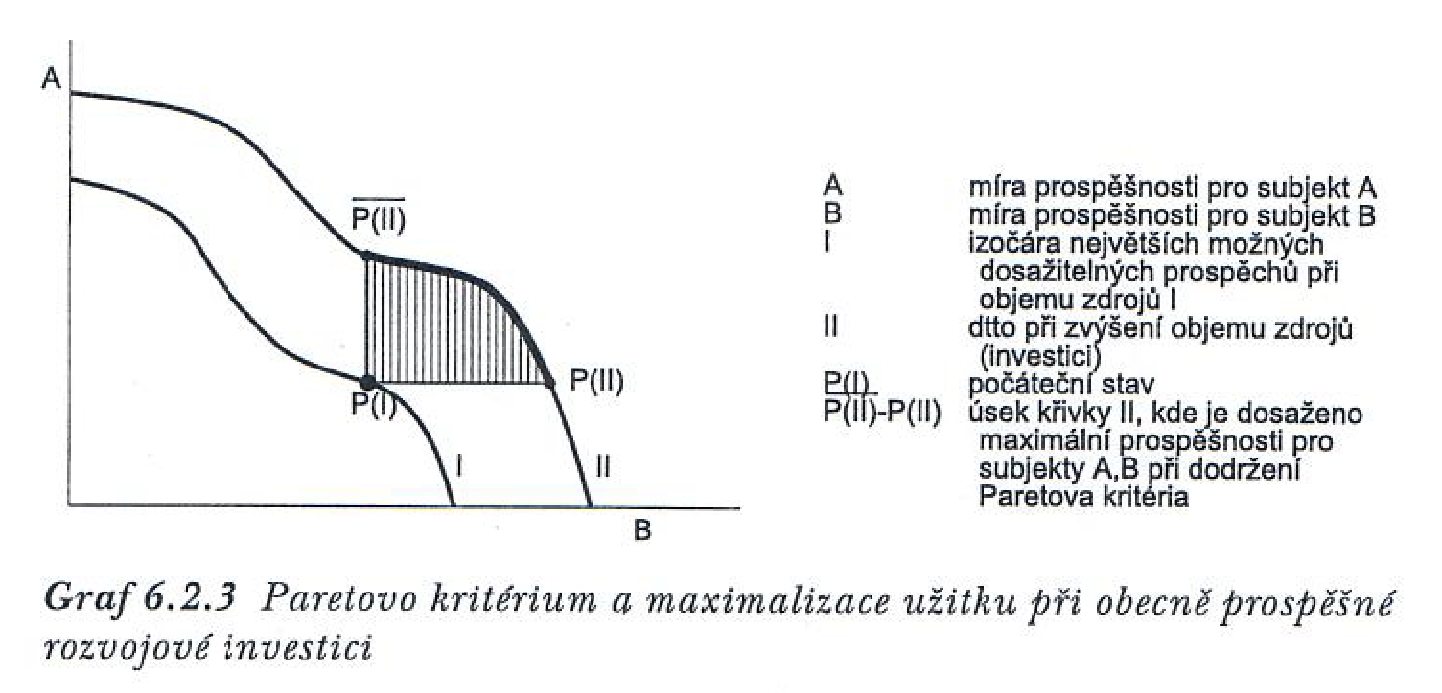